МАДОУ «Детский сад №49»Коллективная работа  воспитанников группы №12«Крым и Россия вместе»
Март 2022
Работа проводилась в рамках выставки рисунков «Крым и Россия вместе»
Участники: Муллаянов Дамир, Созонов Кирилл, Пустынникова Ева, Горепекина Таисия, Козицина Татьяна.
Воспитатели: Некрасова Н.С., Винтерле О.В.
Цель: ознакомление детей с новой датой 18 марта- воссоединение России и Крыма.
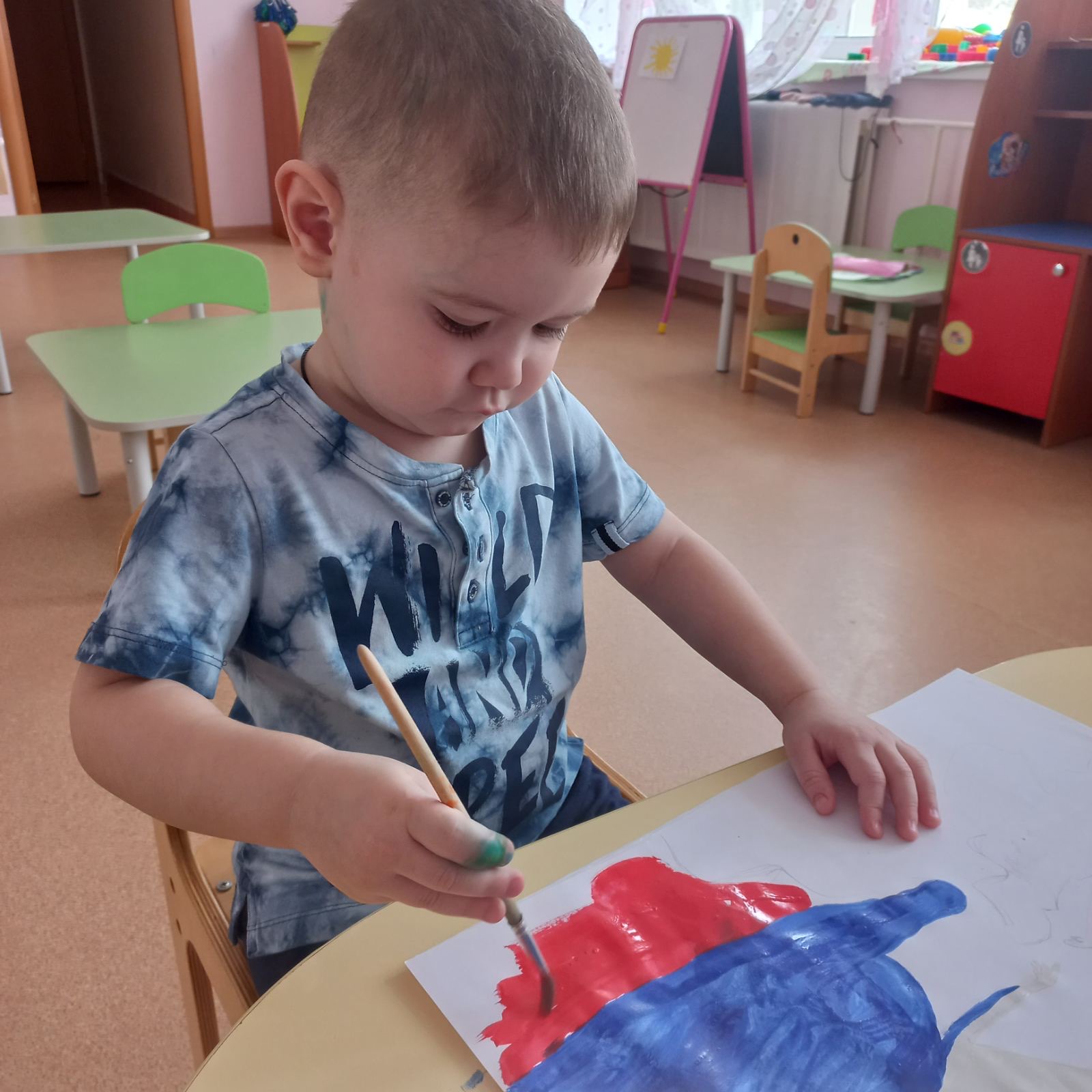